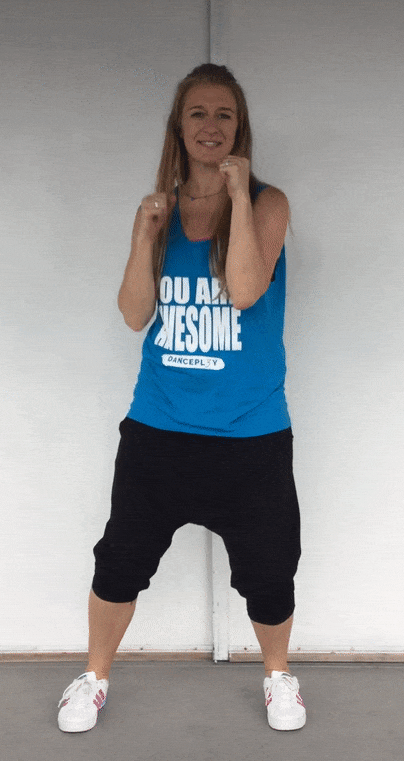 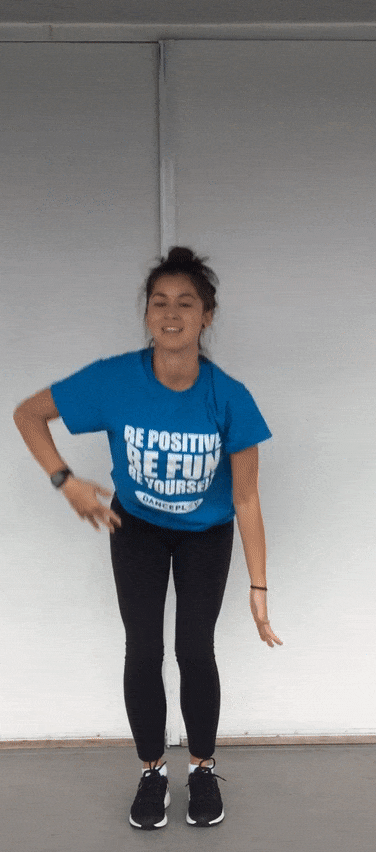 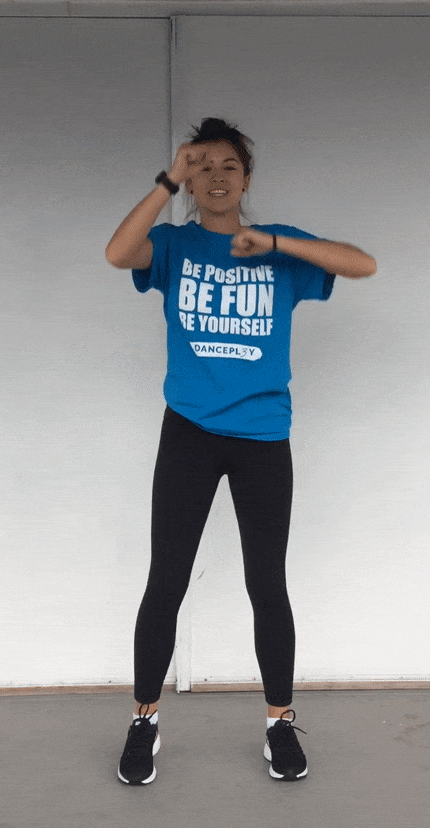 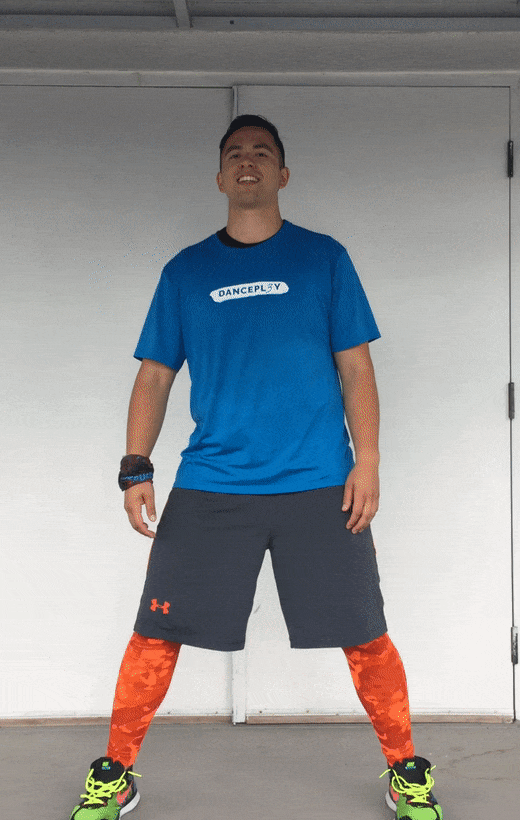 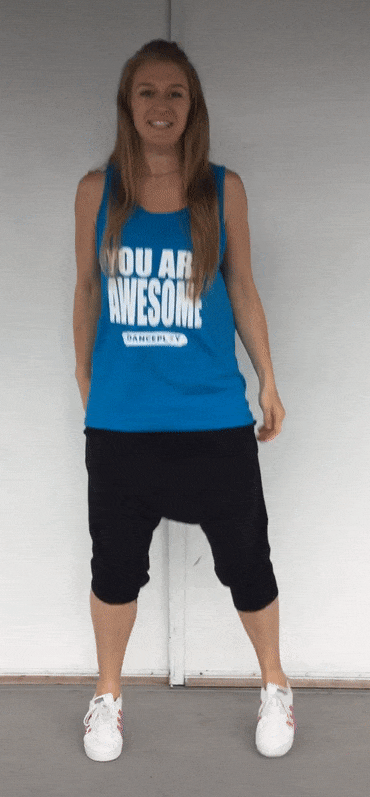 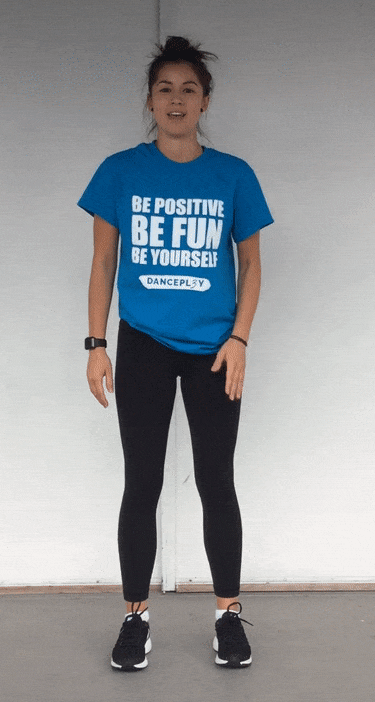 E/Q
F/R
A/M/Y
C/O
D/P
B/N/Z
Punch Punch
Up UpDown Down
Brush Your Shoulders
Used CarWindsock Guy
Roll and Clap
Freeze
Hop Scotch
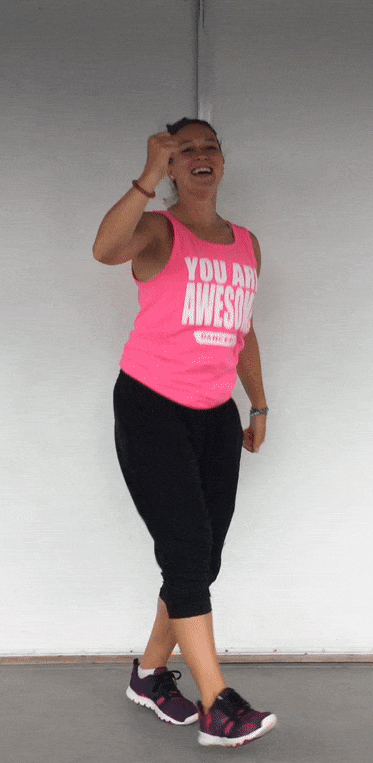 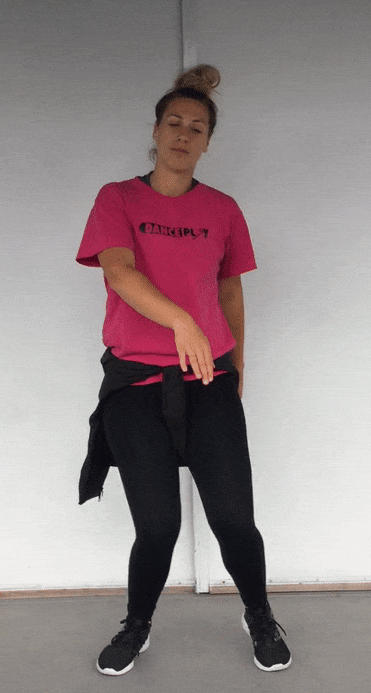 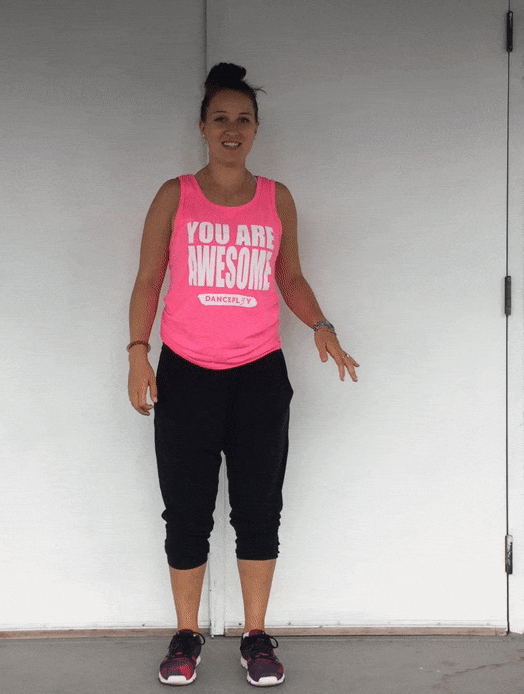 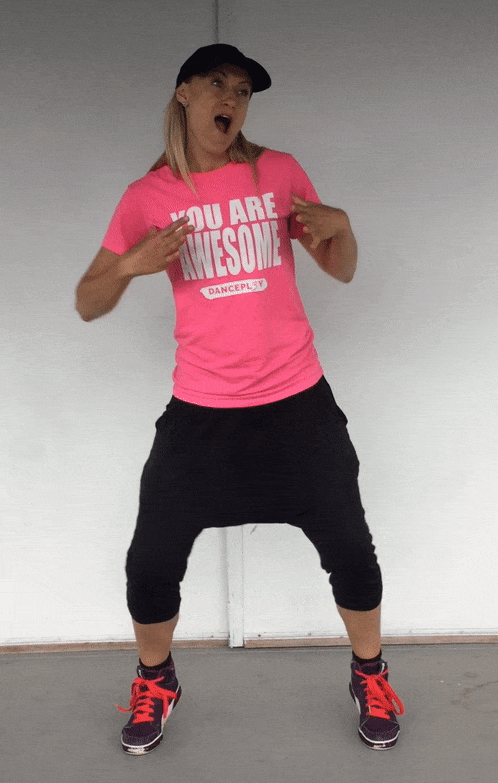 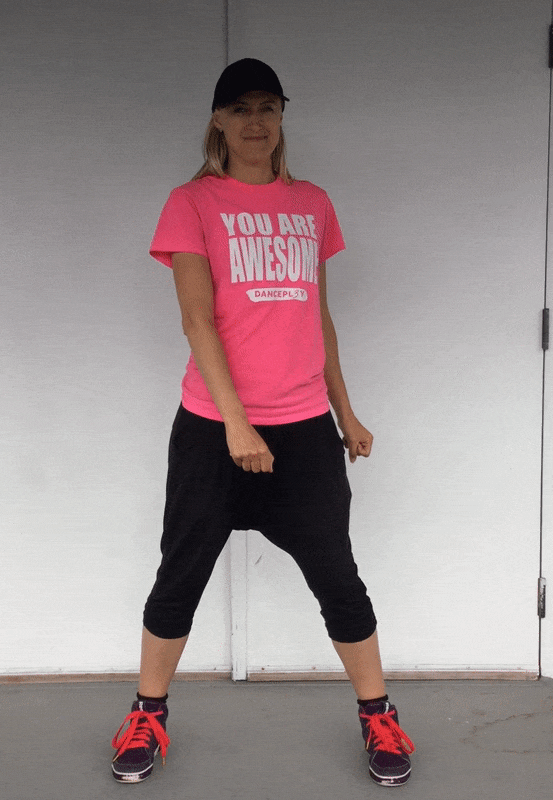 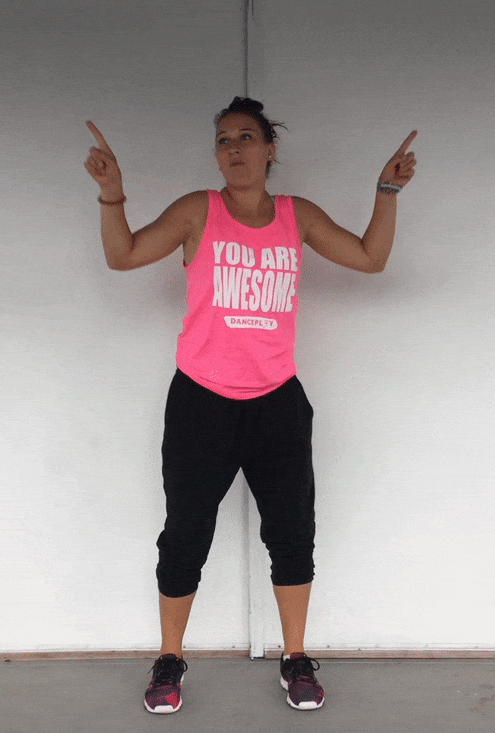 L/X
G/S
H/T
K/W
J/V
I/U
FunkyChicken
Balance
Floss
Disco Point
Party and Throw
Knee Wobble